МУНИЦИПАЛЬНОЕ  БЮДЖЕТНОЕ  ДОШКОЛЬНОЕОБРАЗОВАТЕЛЬНОЕ  УЧРЕЖДЕНИЕ«ДЕТСКИЙ САД № 1 «МАМОНТЕНОК»
муниципальный проект «Педагогический дебют»презентация по теме:
«Молодой педагог глазами детей»
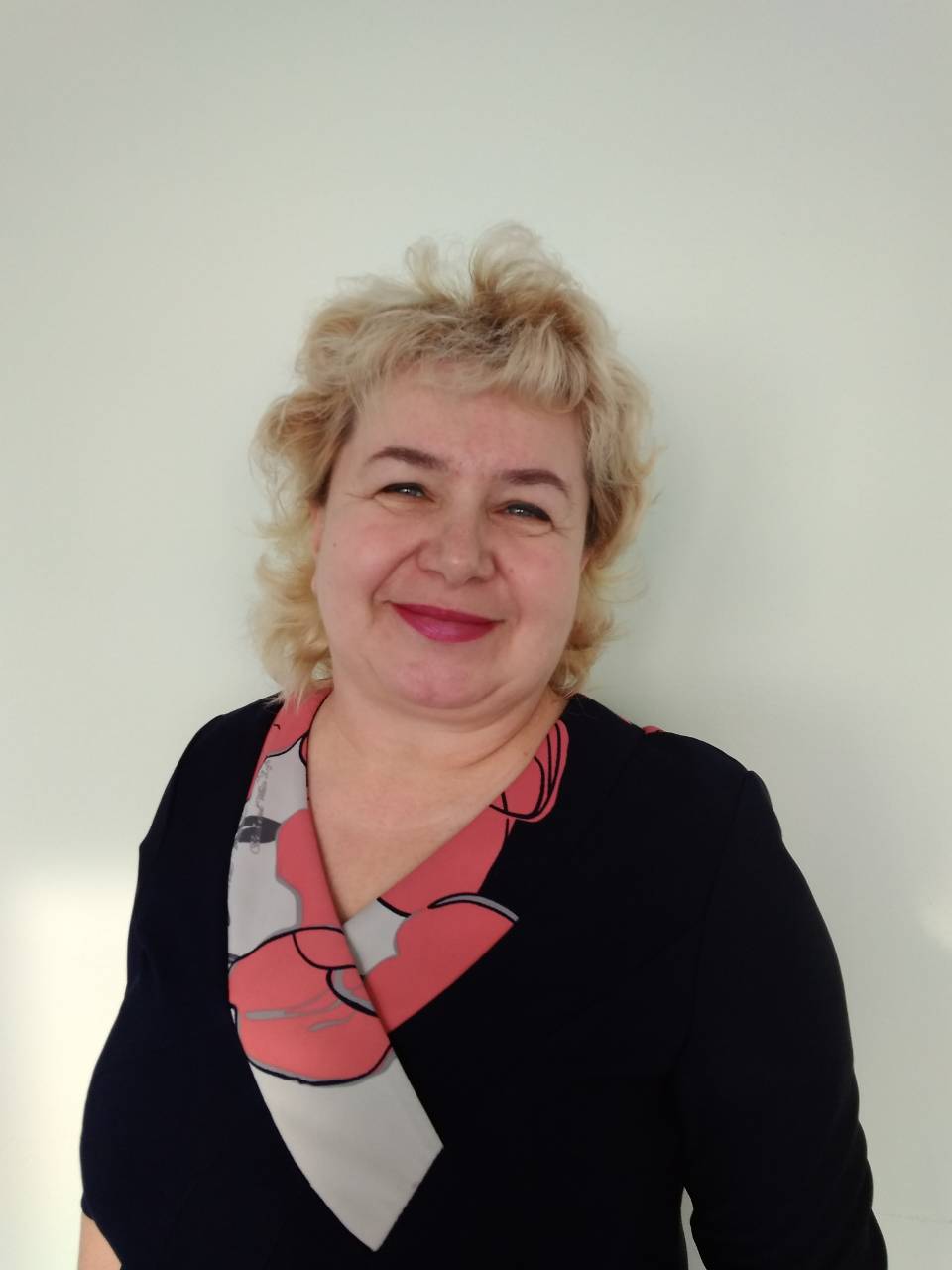 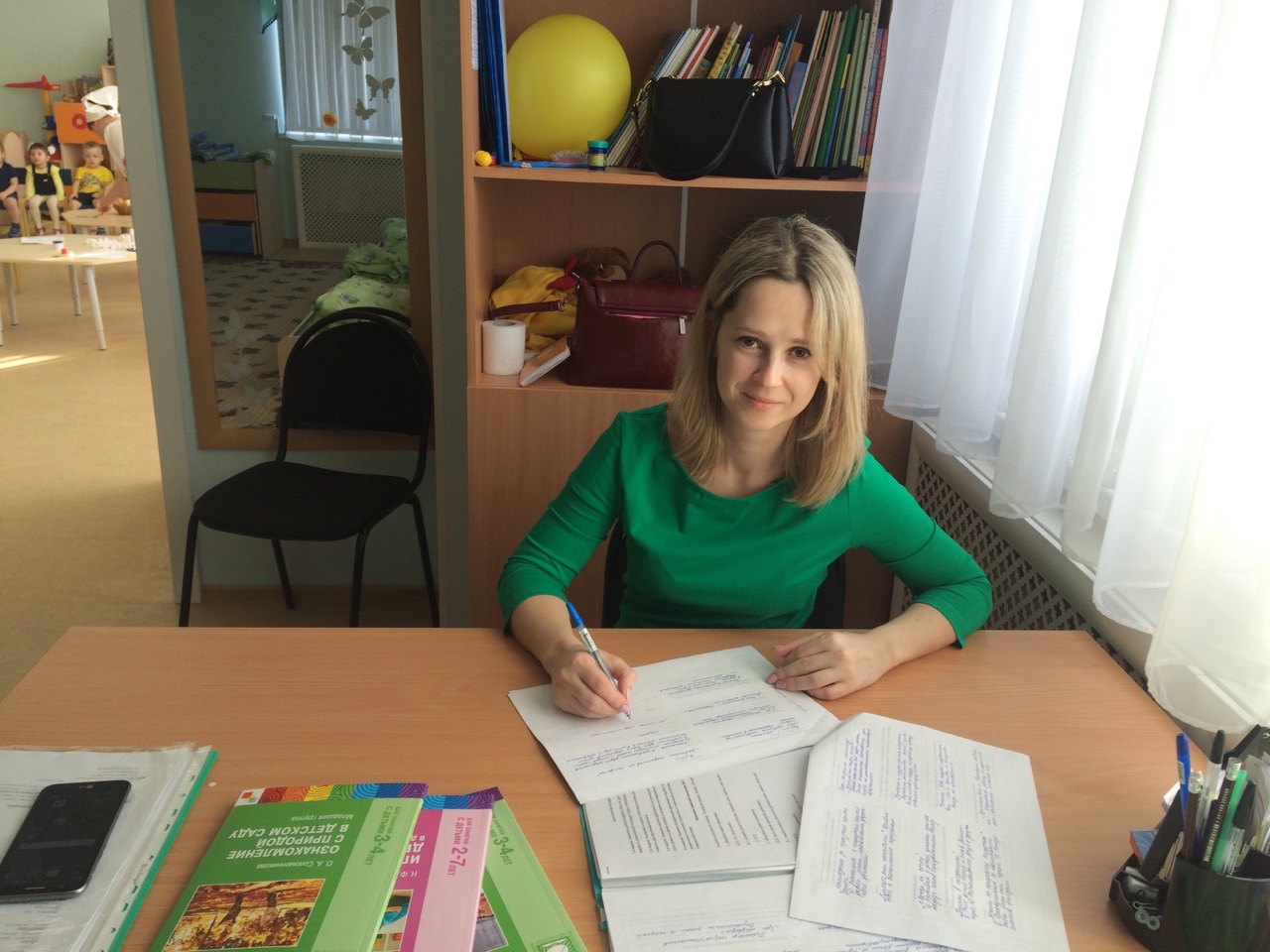 Колбеко 
Жанна Николаевна 
воспитатель – 
педагог наставник
Шарафутдинова 
Маргарита Юрьевна
воспитатель –
 молодой специалист
Утром рано она встает, своих сыночков  кормит и провожает в детский сад и школу.
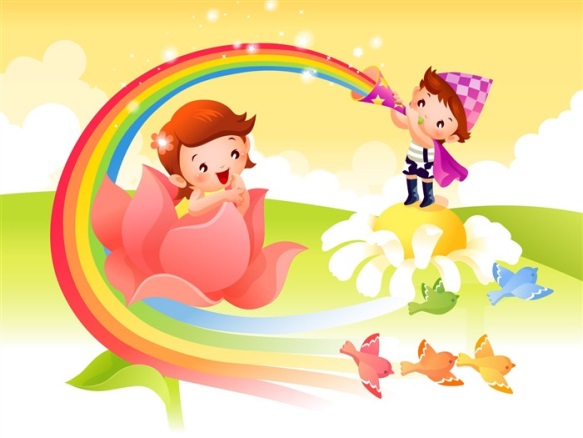 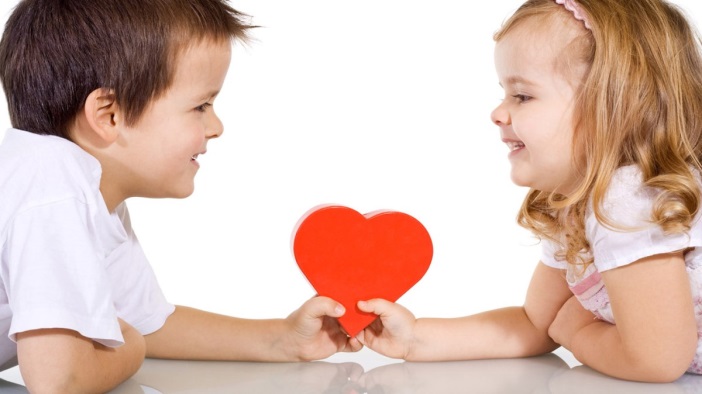 В садик «Мамонтенок» быстро бежит наш воспитатель, там ждут ее детки.
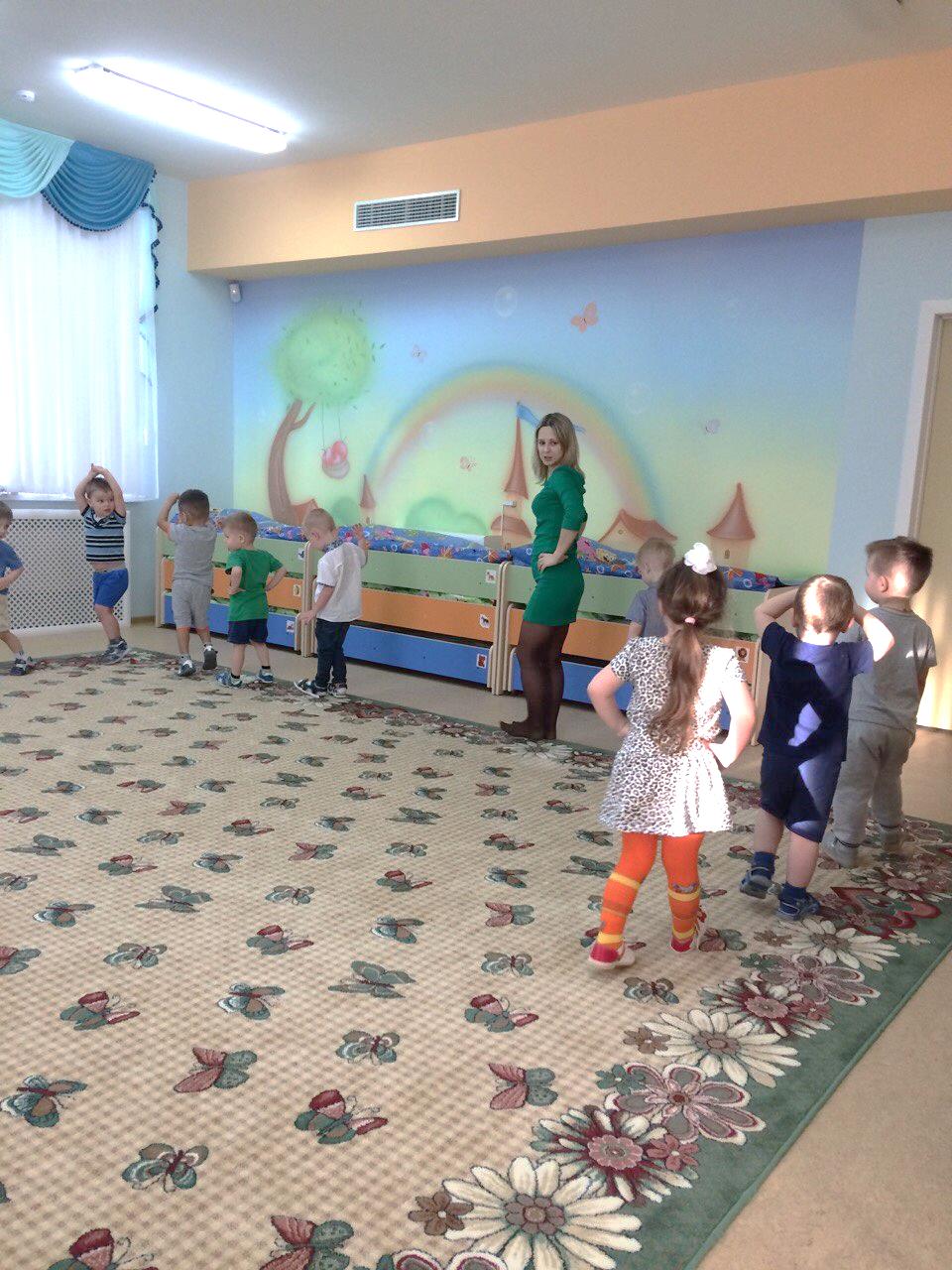 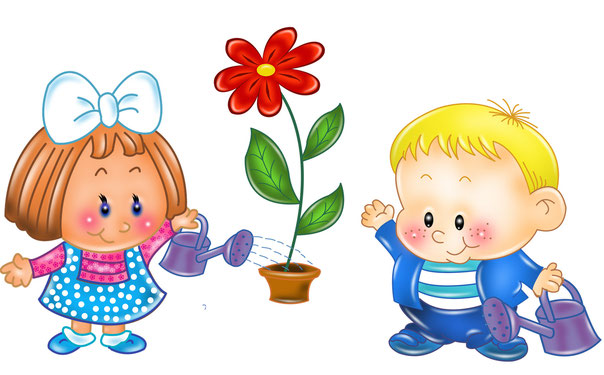 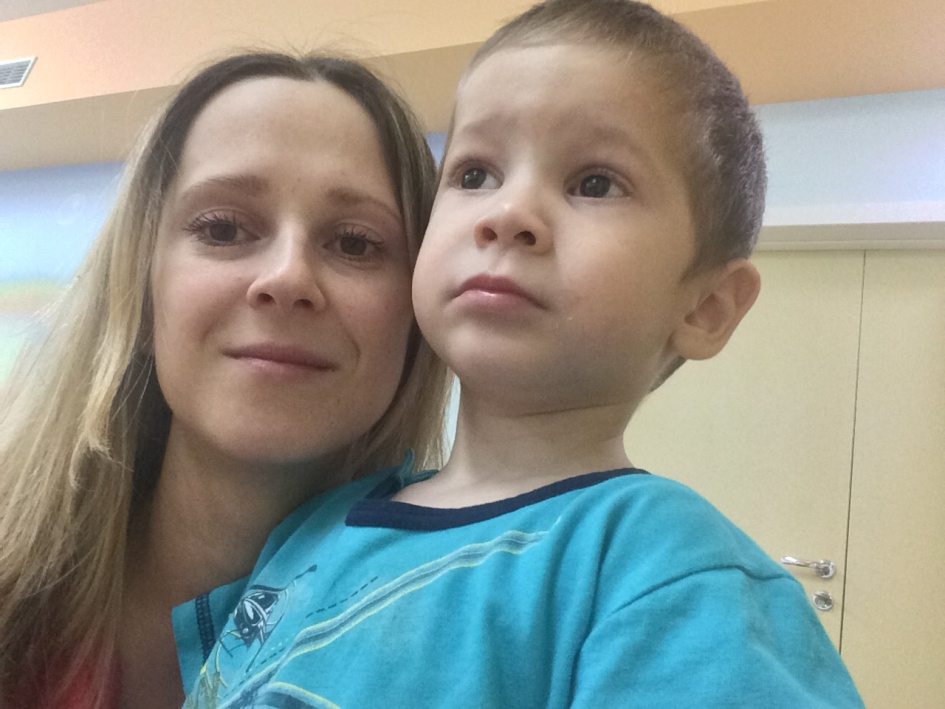 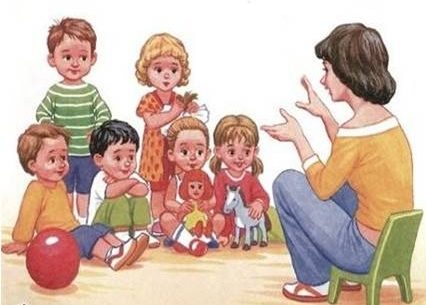 Детский садик, детский сад!
 Малыши туда спешат.
 Посмотреть я в сад иду –
 Что растёт в таком саду?
 Может, груши, виноград?
 Их всегда я видеть рад!..
 – Что ты, дядя, не смеши! –
 Говорят мне малыши.
 И кричат вдесятером:
 "Это мы в саду растём!" 
С Маргаритой Юрьевной!
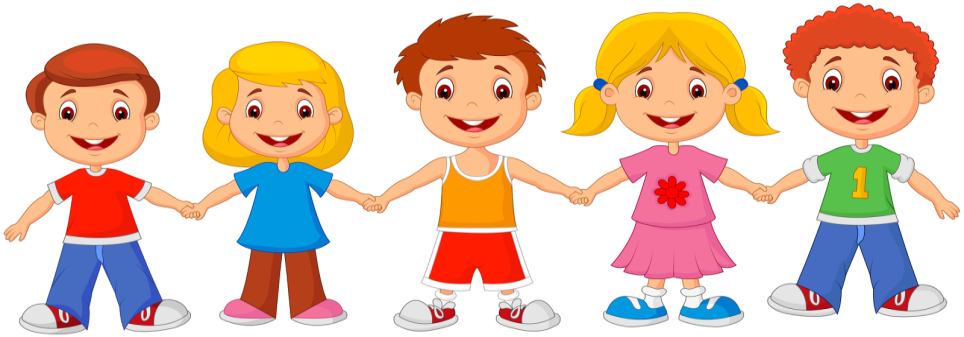 Деток утром педагог встречает слезки вытирает:«Вы не плачьте ребятишки: будут сказки, будут книжки и игрушки, и ватрушки. День пройдет так незаметно. И родители придут непременно»
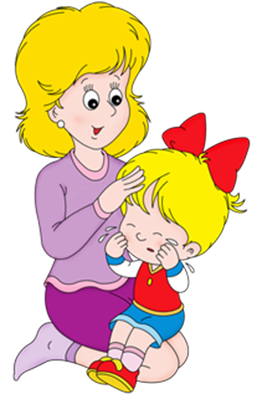 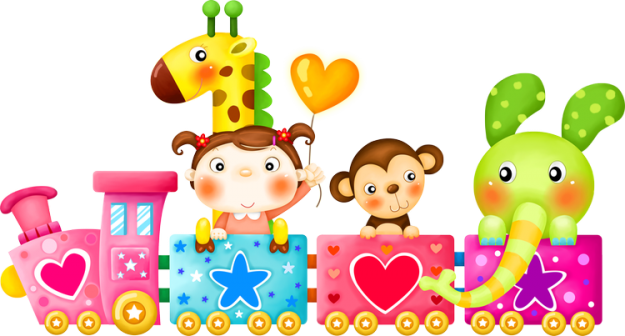 Родителей  утром приветливо встречает  и довольный ребенок в группу шагает.
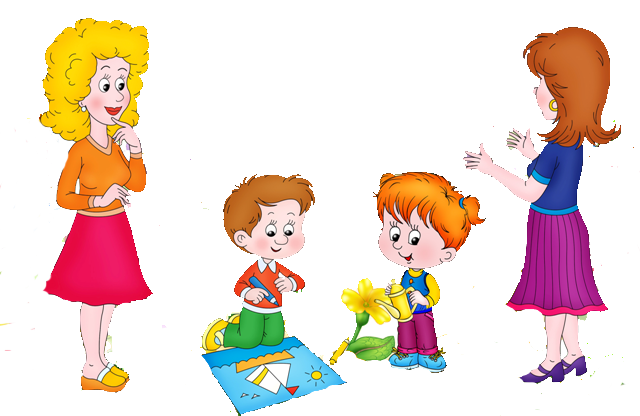 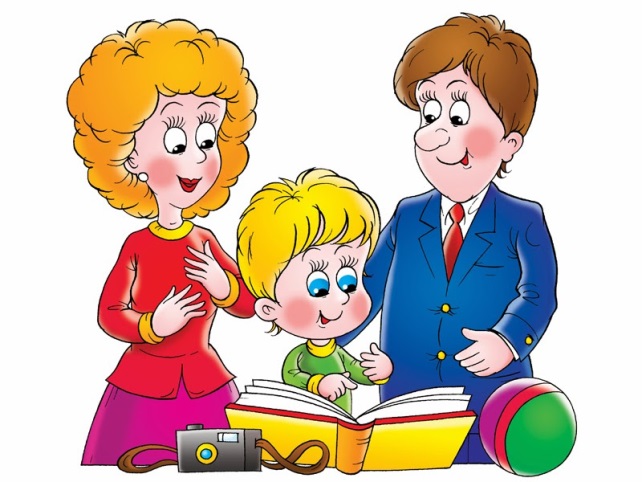 На зарядку становись. Дружно вместе потянись. Приседаем, поиграем. Вырасти хотим мы здоровыми, большими!
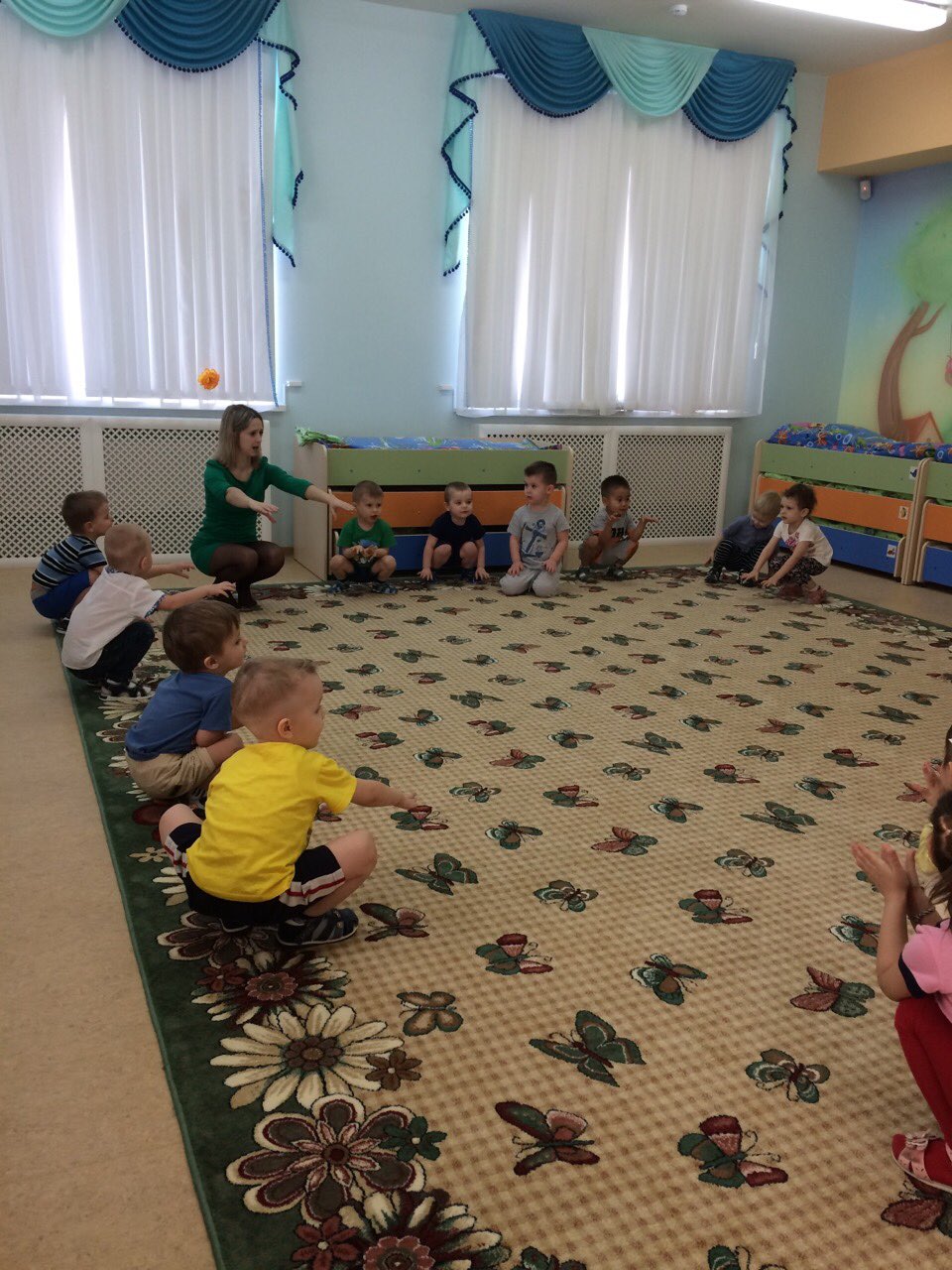 Ласковая, добрая помогает руки мыть, за чистотою нам следить.
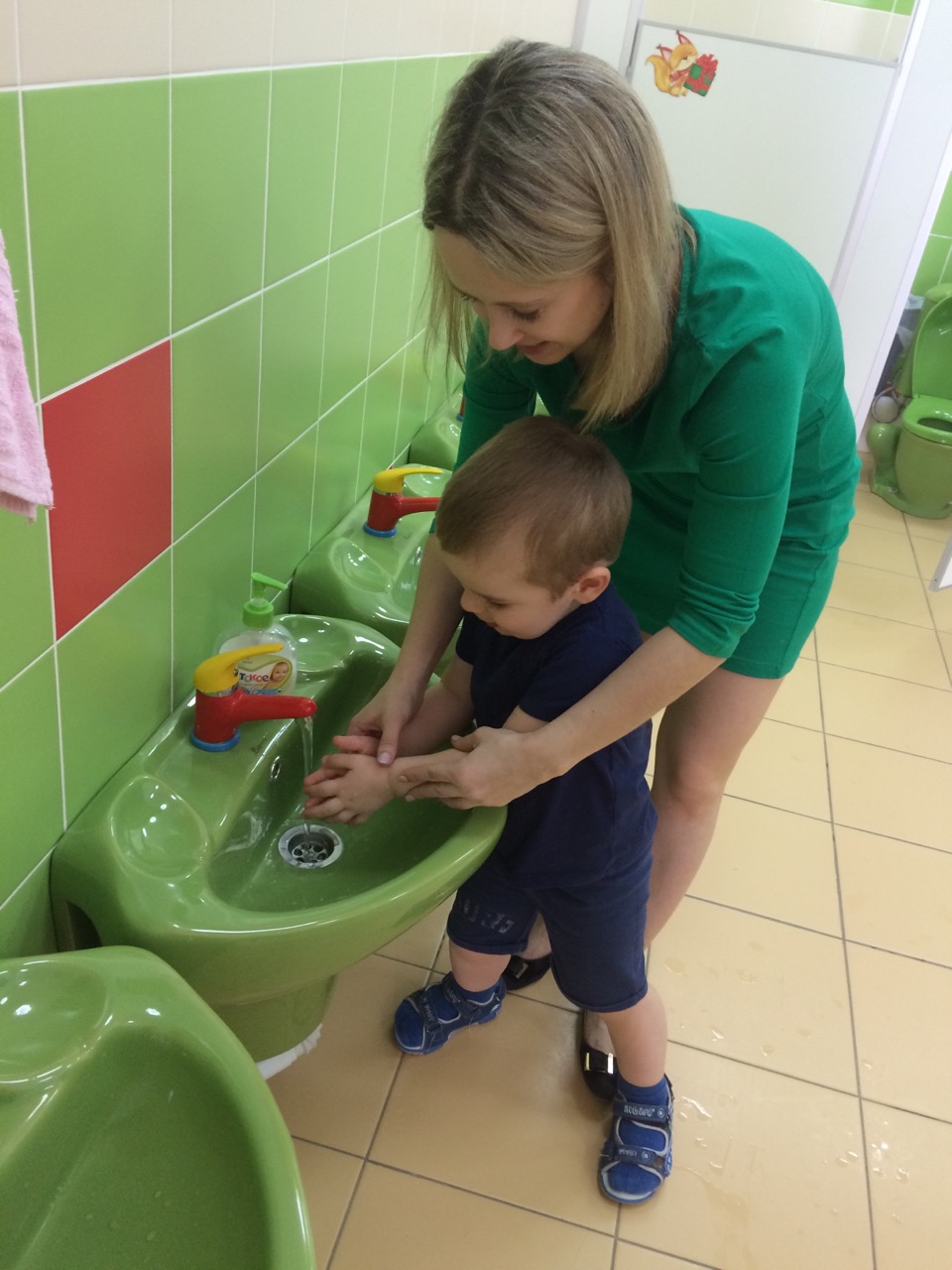 А теперь покушаем Маргариту мы послушаем. Кашу ели мы с утра, а потом играть пора.
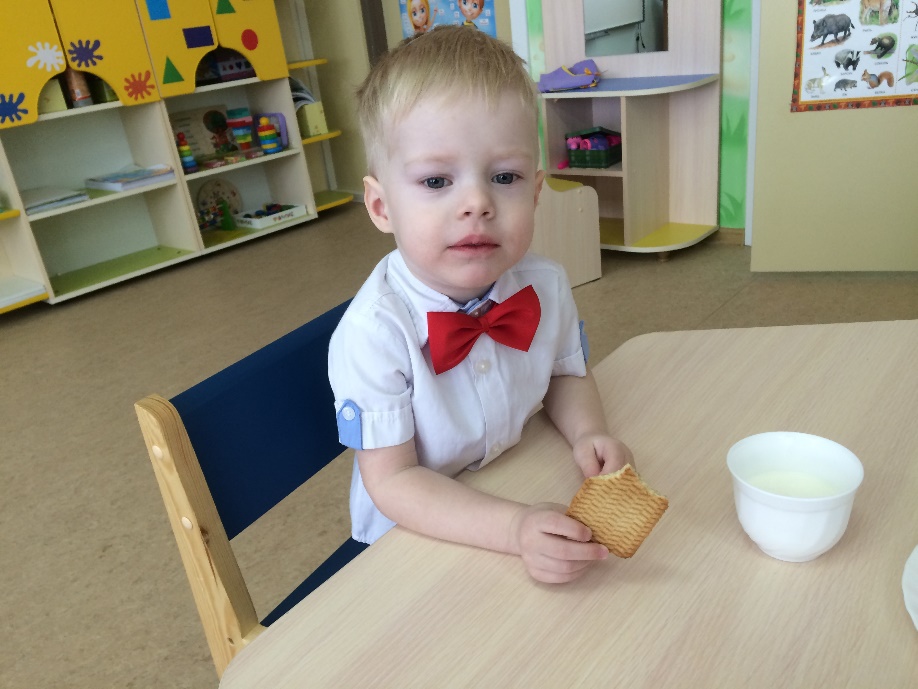 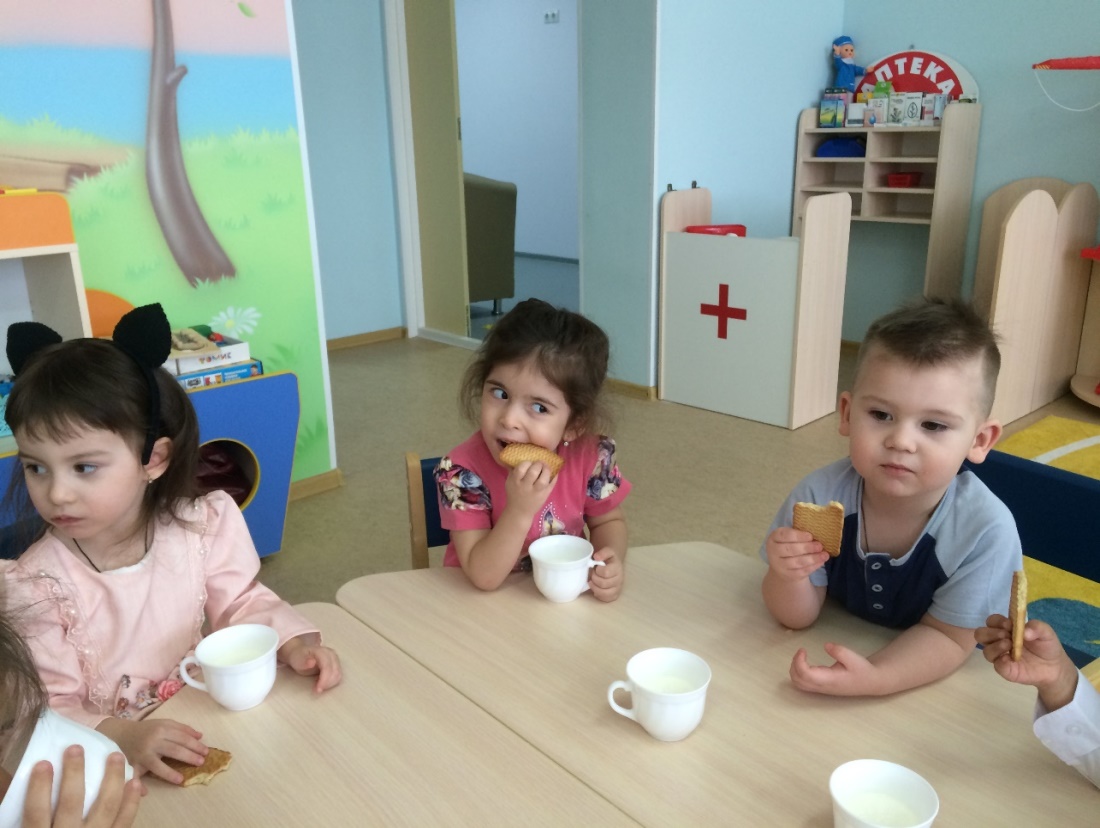 А  теперь мы поиграем и посуду посчитаем
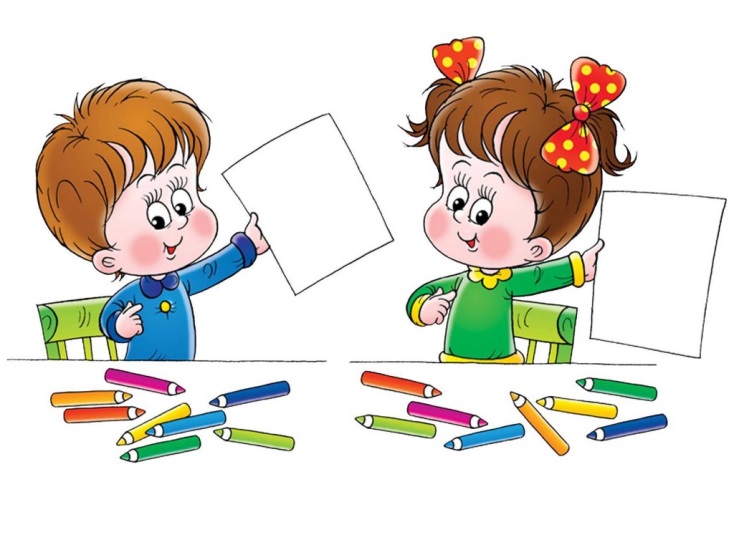 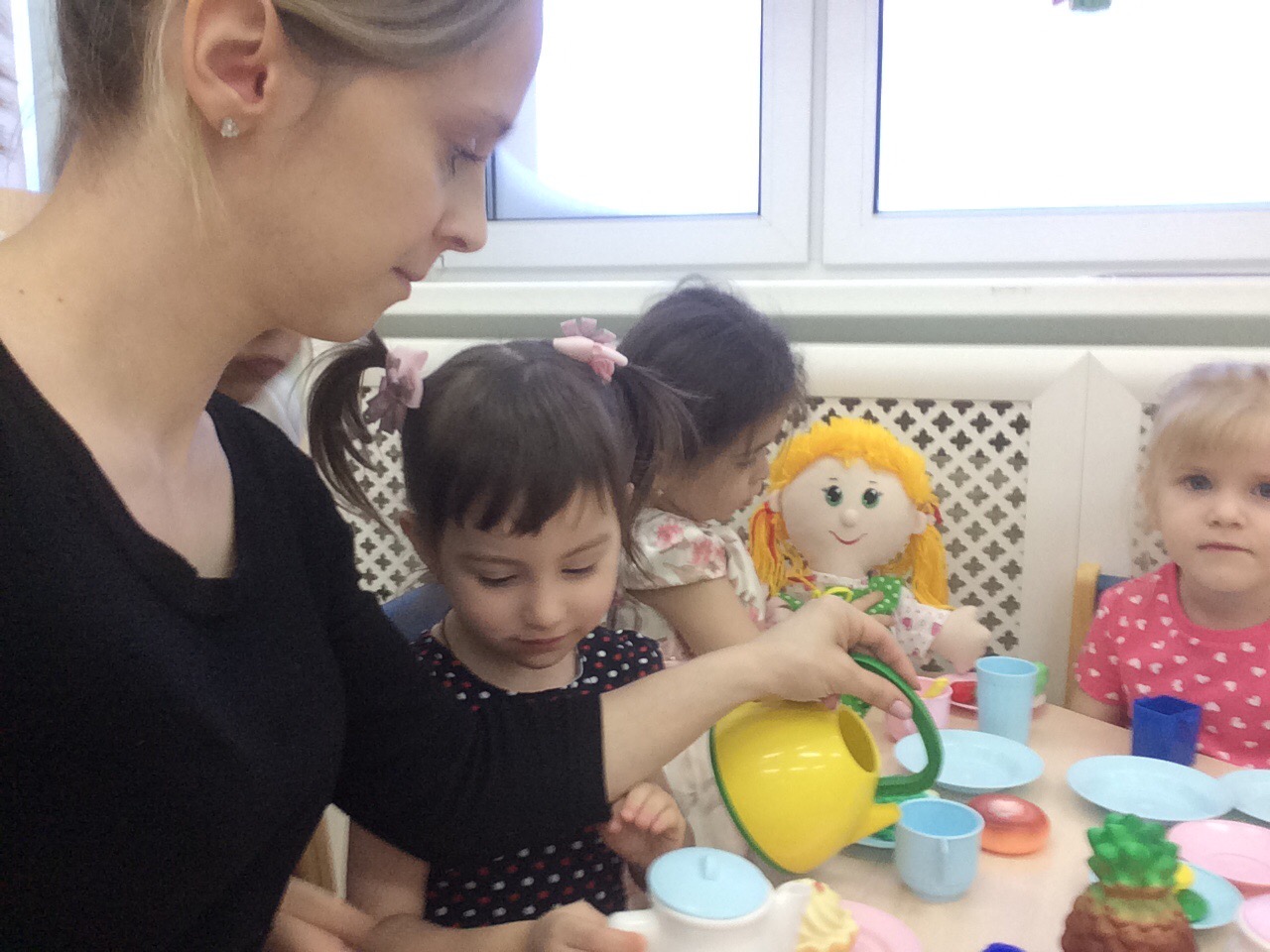 Вот занятие прошло. Очень интересное оно.
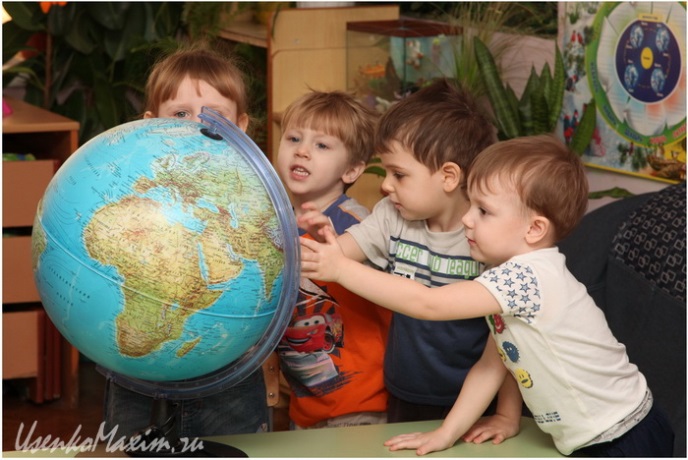 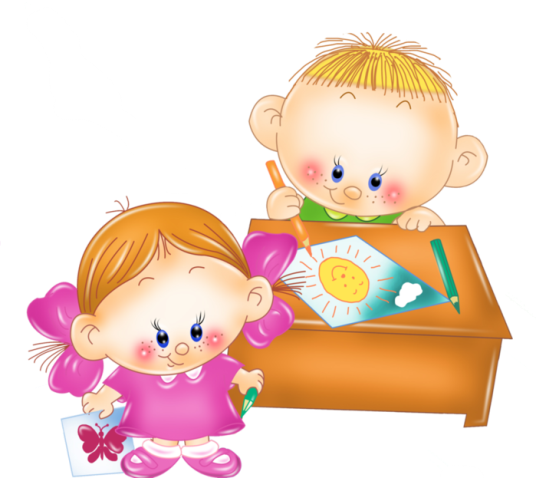 Маргарита Юрьевна учит одеваться нас. Мы идем гулять, Ура!  На  прогулку нам пора.
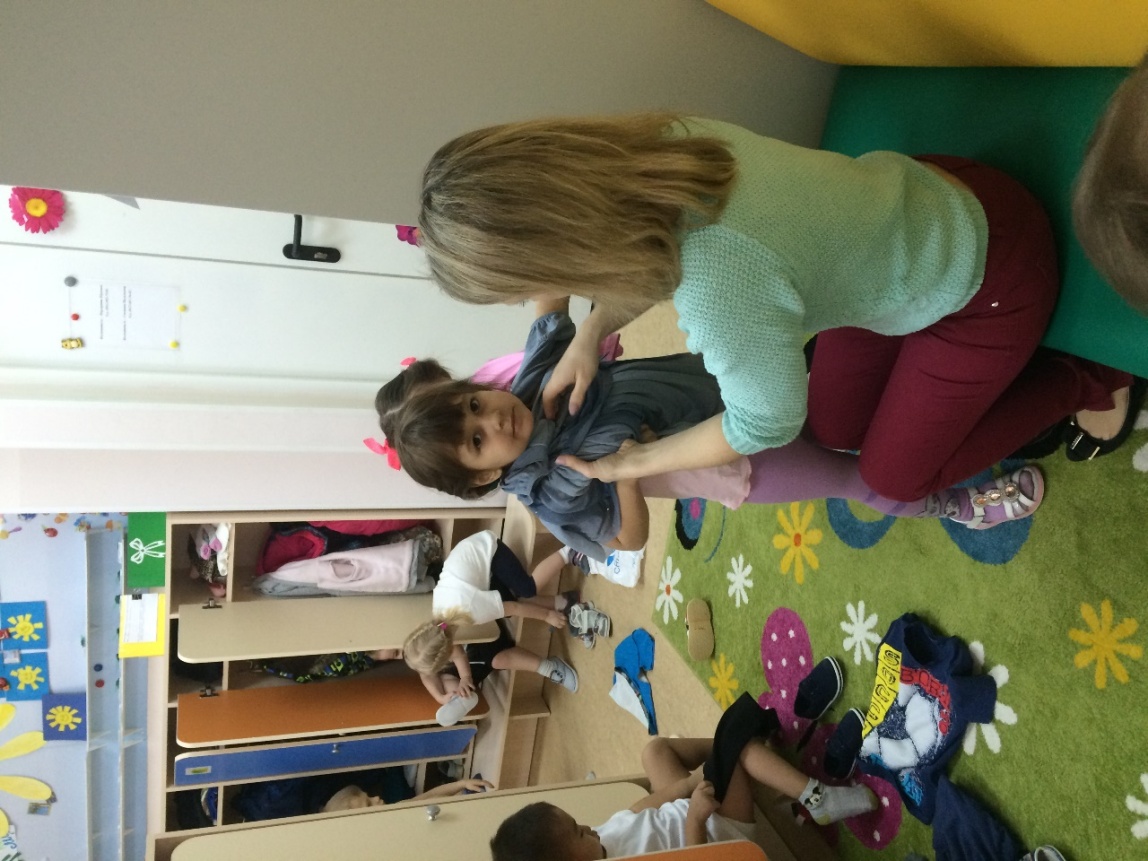 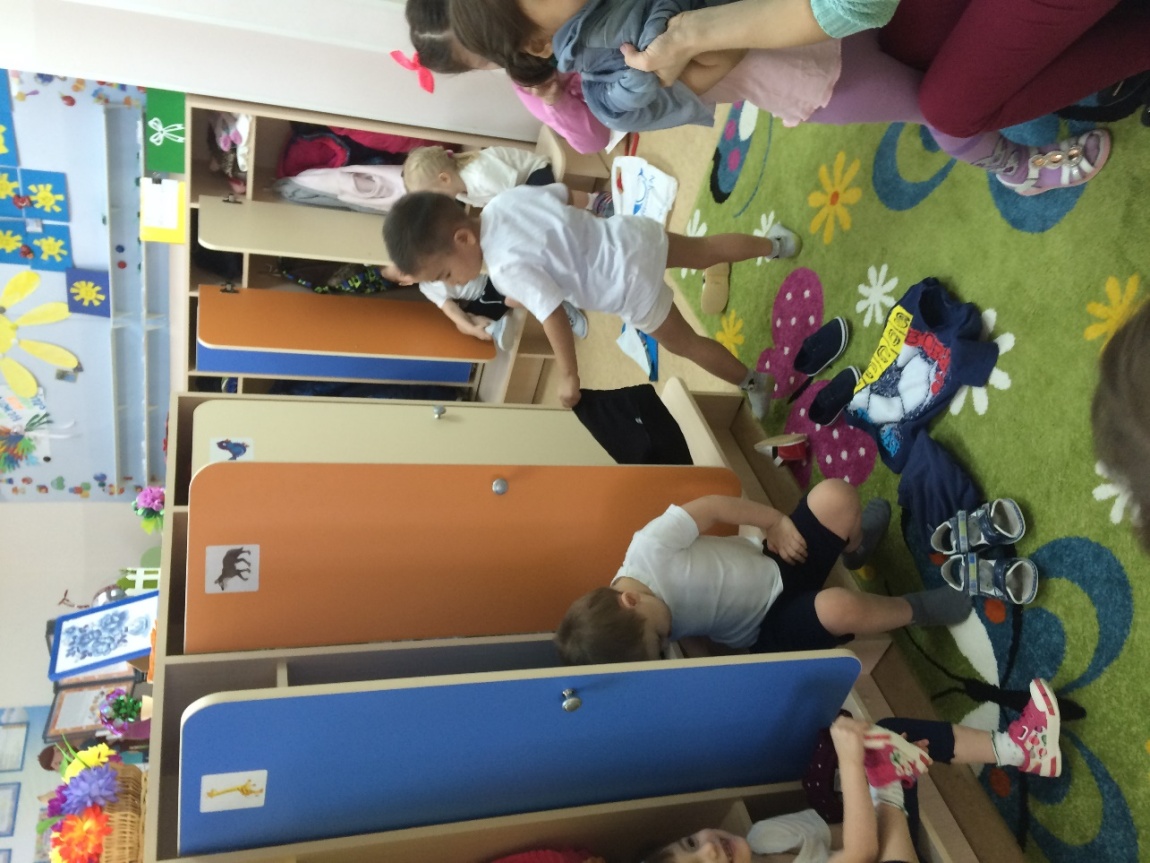 Вот мы пошли гулять. Прыгать и скакать с Маргаритой Юрьевной играть.
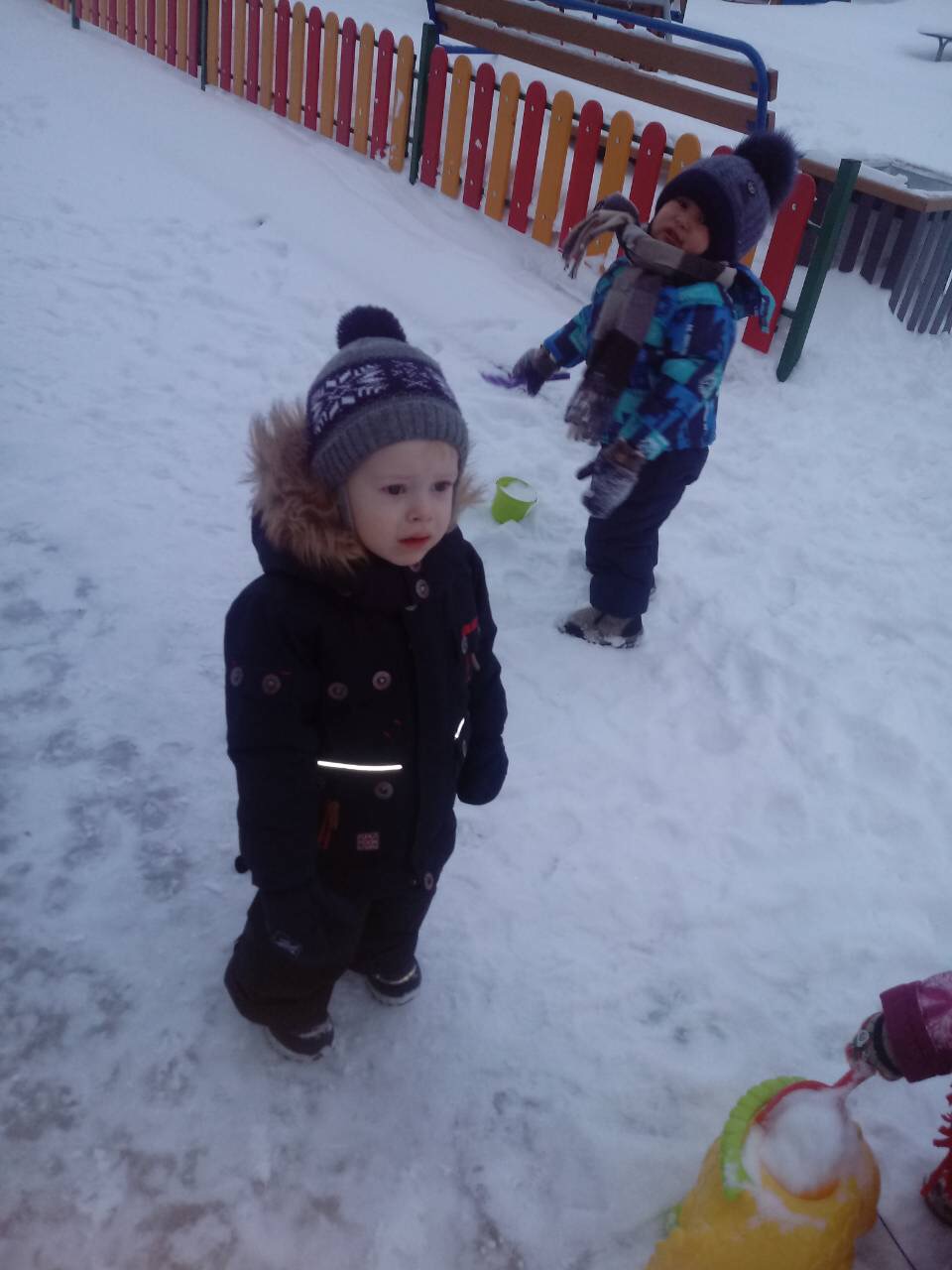 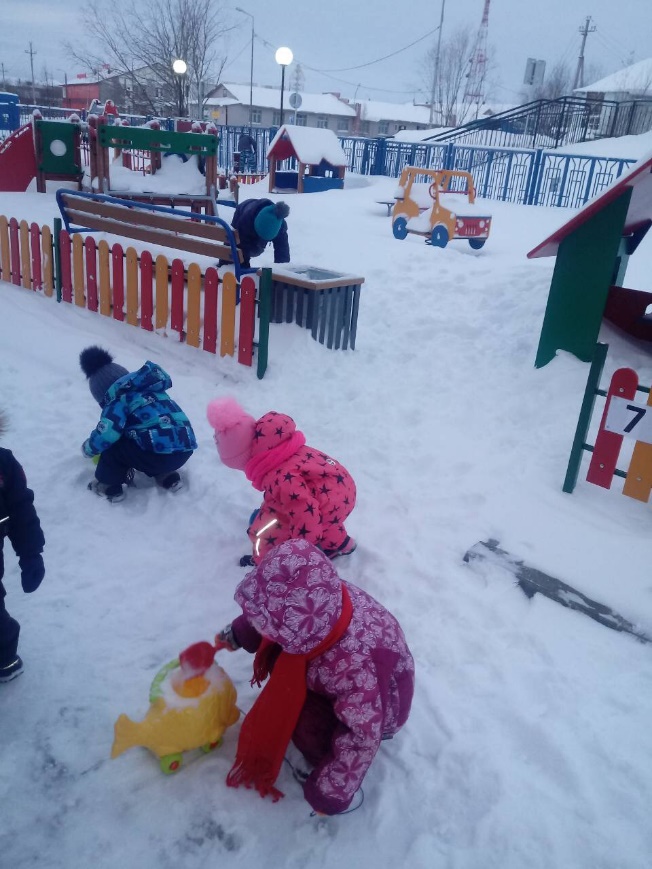 Тихо-тихо мы сидим, на воспитателя глядим. Книжку нам она читает, а мы все запоминаем.
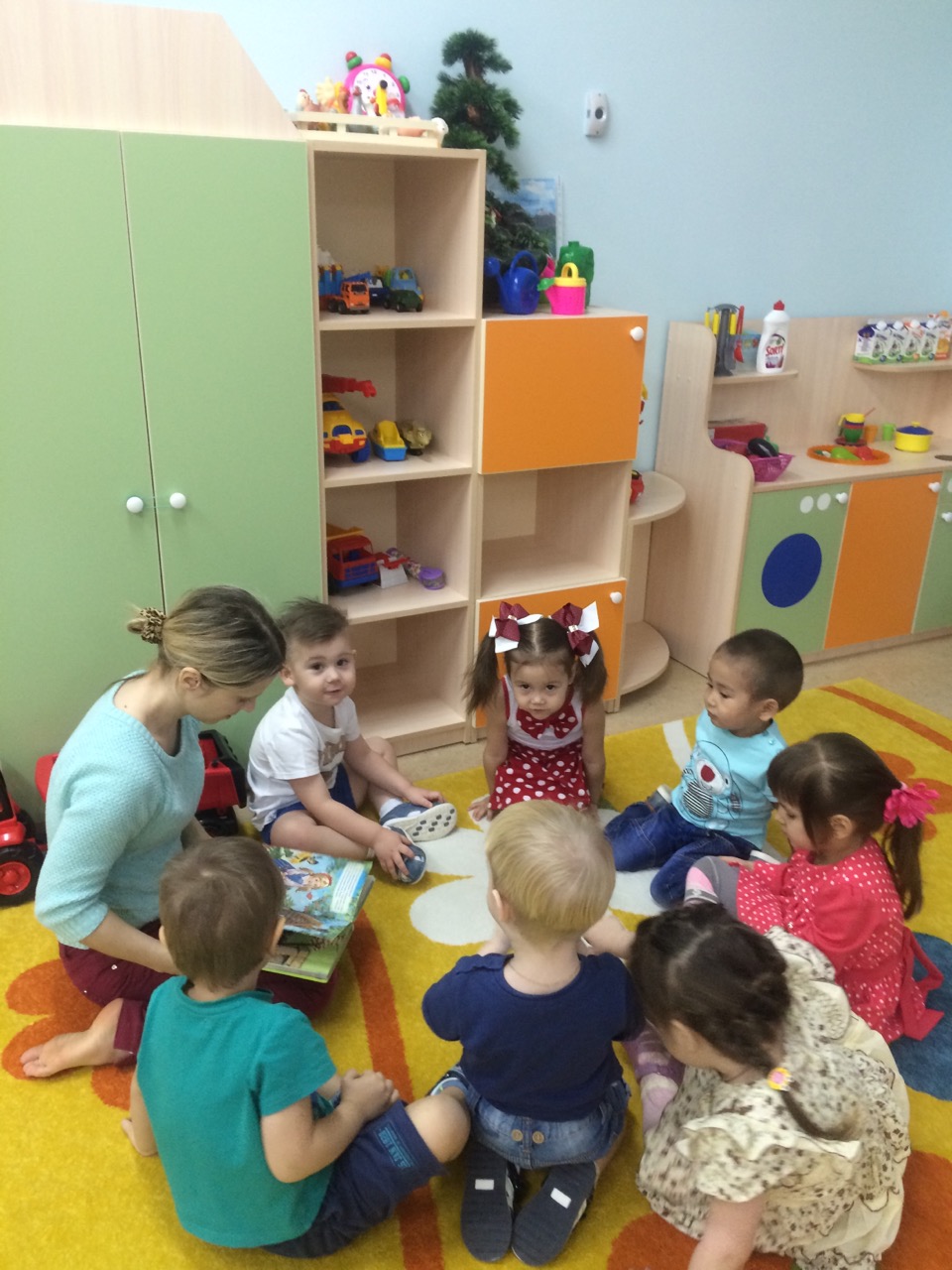 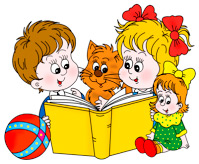 А теперь нам руки мыть и за столиком  сидеть. На обед мы дружно сели, борщик сьели.
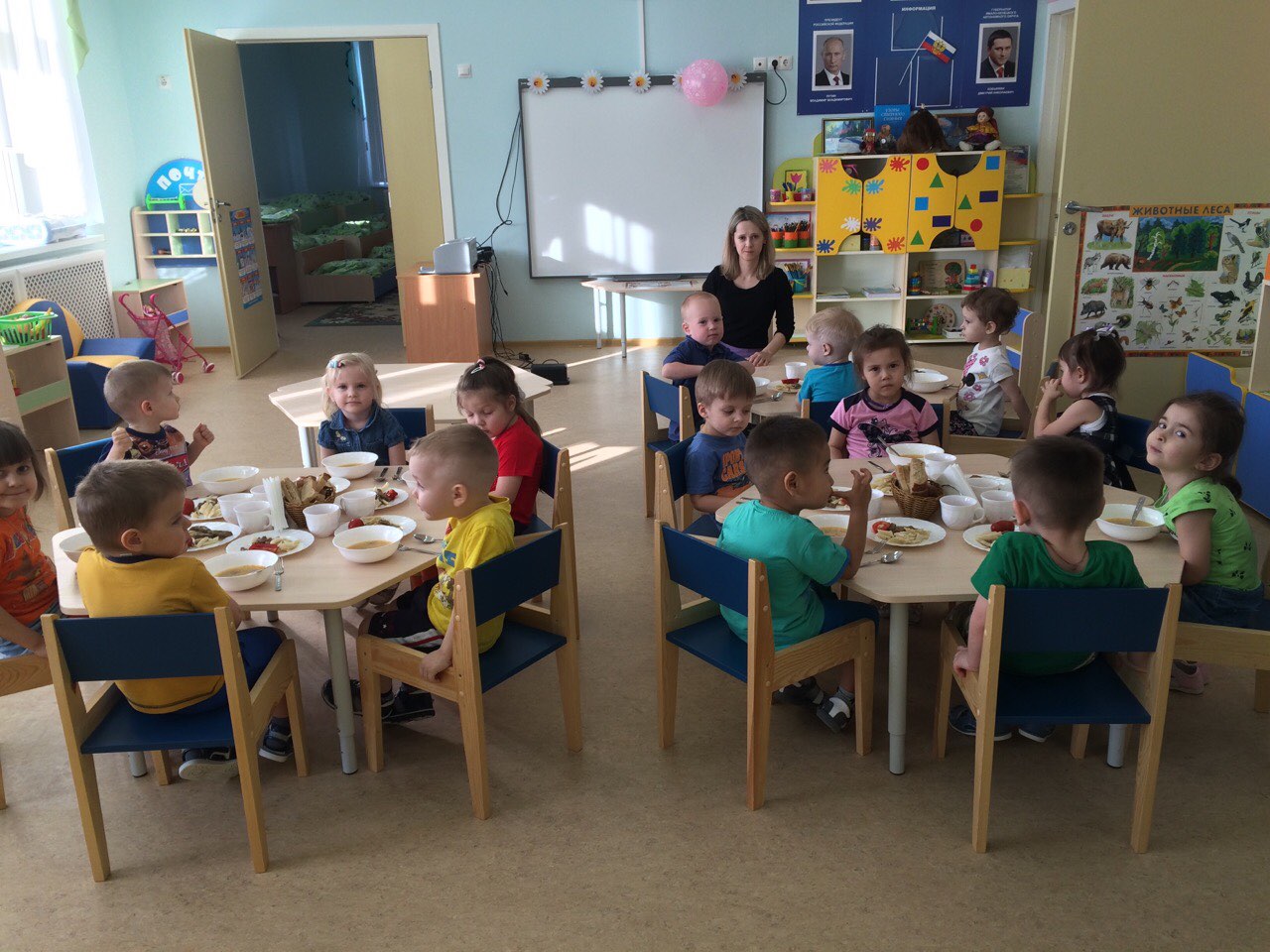 Мама, папа не волнуйтесь на обед поем и борщ, и котлету, и салат. Ну, а что не съем сам я, Маргарита Юрьевна поможет.
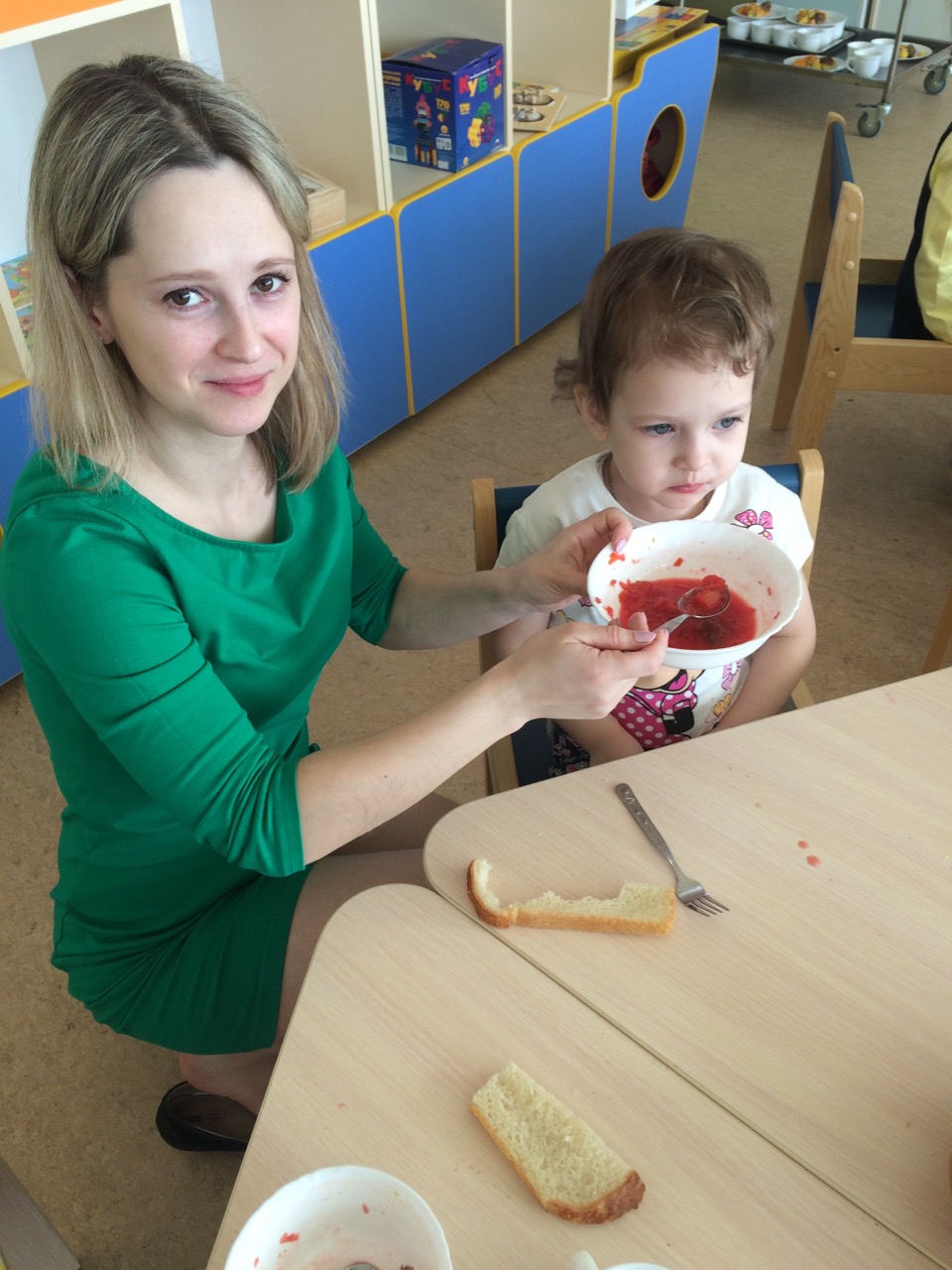 Деткам спать пора. Книжку почитает и много интересного расскажет.
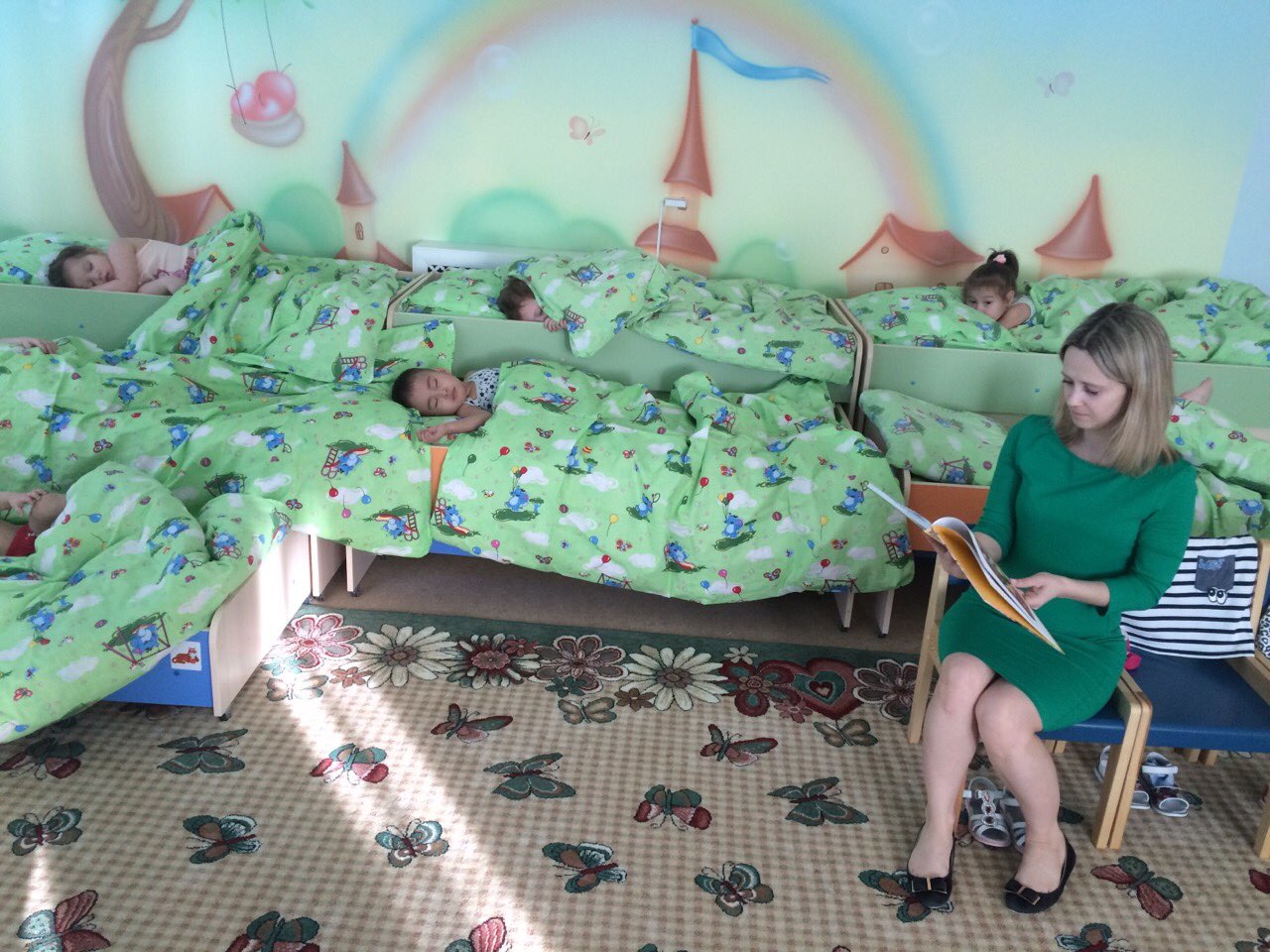 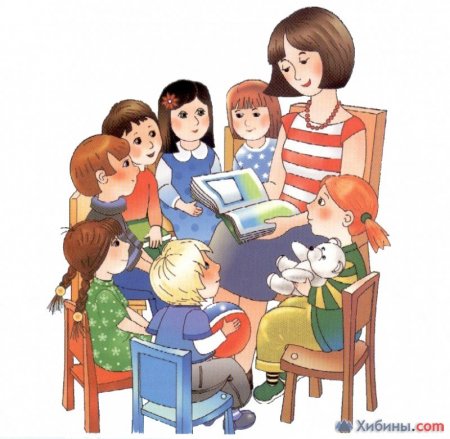 .
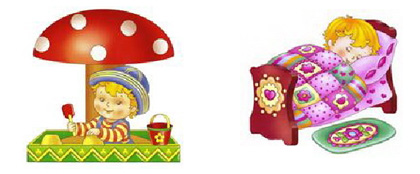 Молодой наш воспитатель добрая как мама
"Тихий час" после обеда.
 Ну а я – я непоседа.
 Ненавижу "тихий час"!
 Поиграть бы мне сейчас...
 Я лежала и вертелась,
 Спать мне вовсе не хотелось.
 Вдруг увидела я сон,
 Был похож на сказку он:
 Куклы хоровод водили...
 Меня еле разбудили!
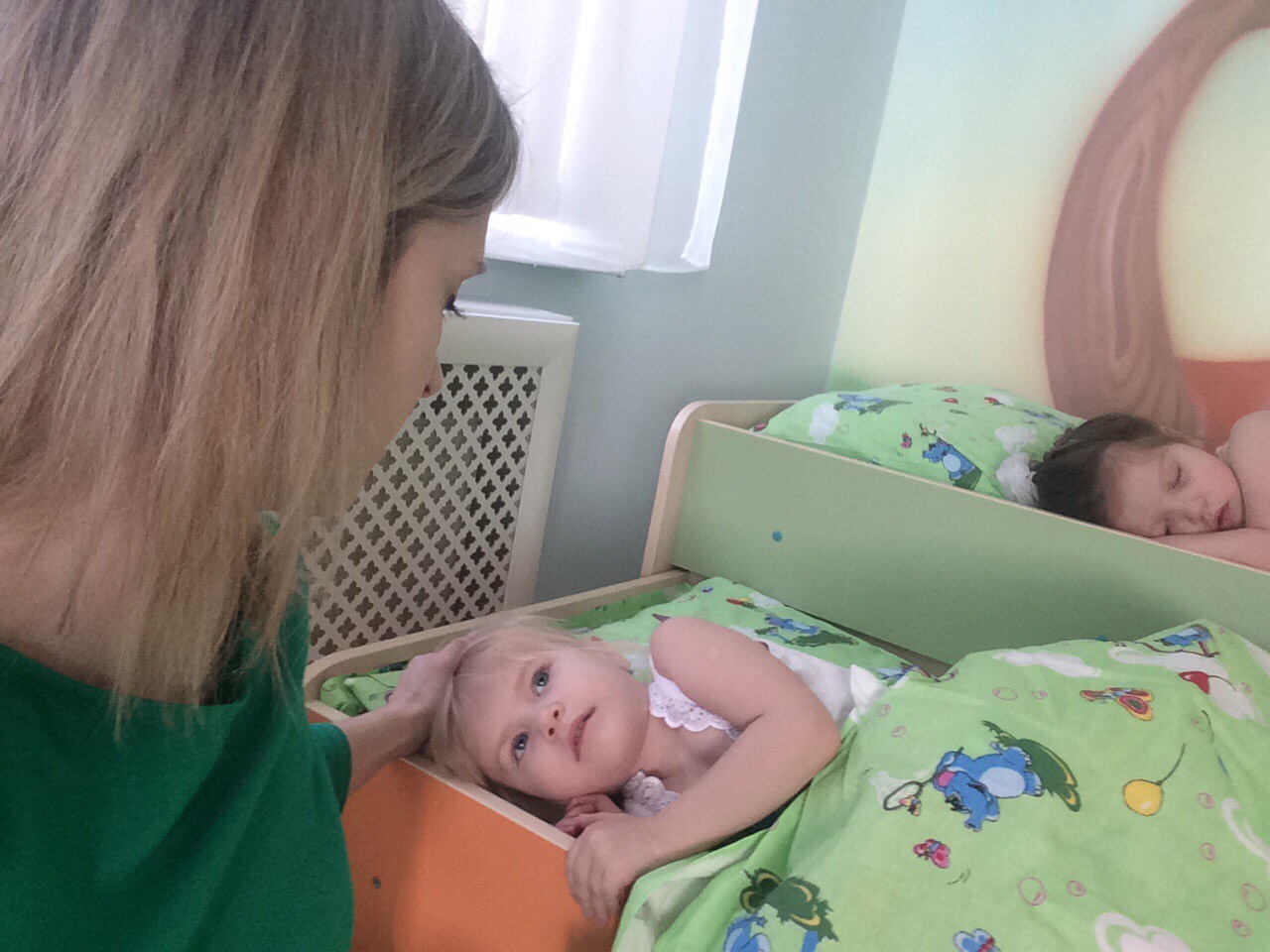 Вот мы встали, расчесались и умылись. Хорошо с нашим воспитателем!
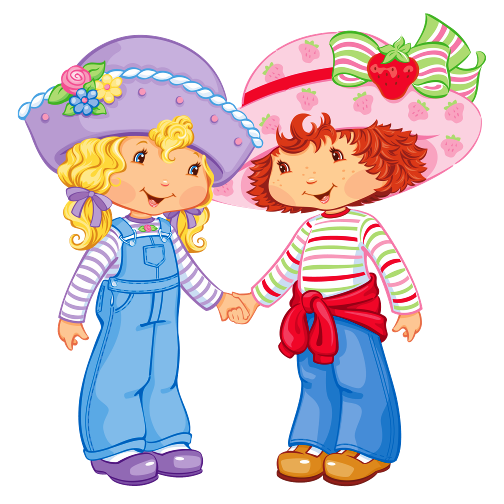 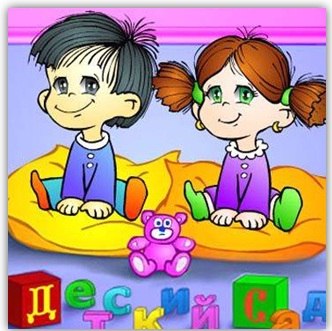 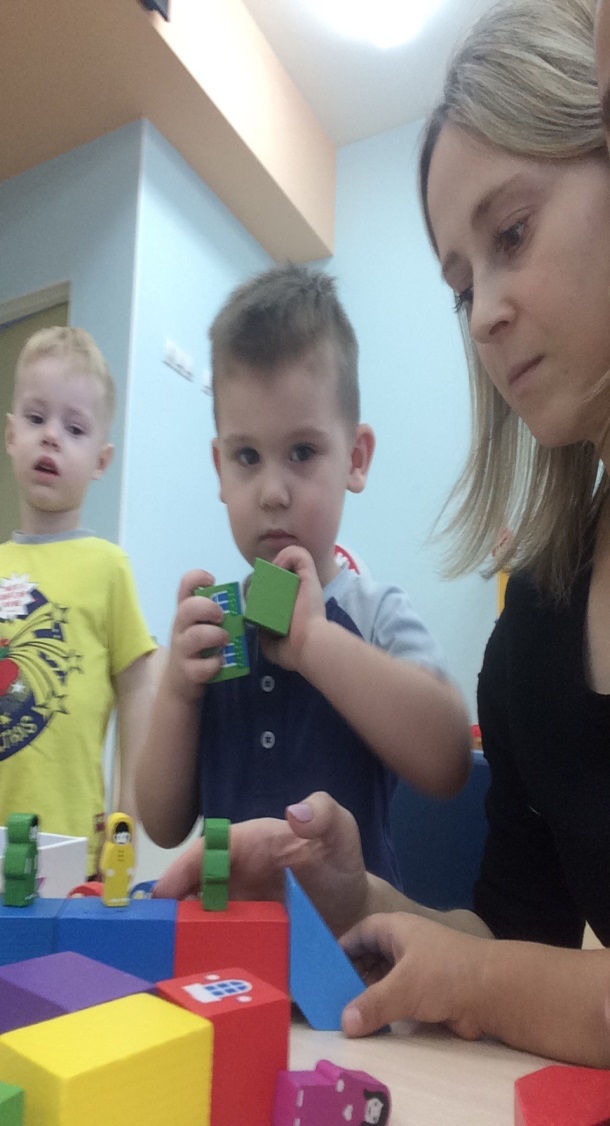 В кубики играем с воспитателем дружно, интересно.
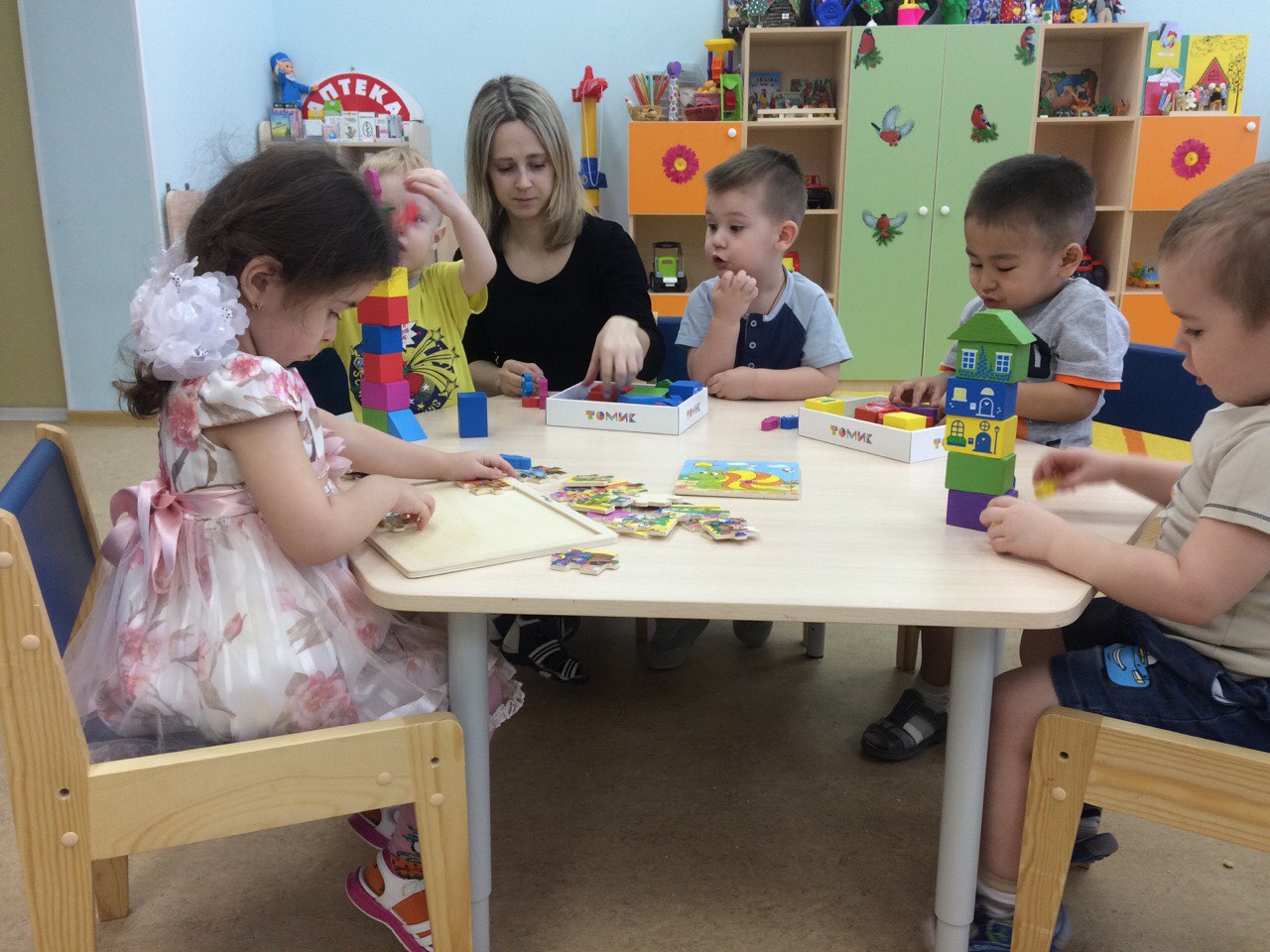 Хоровод мы водим. Весело живем.
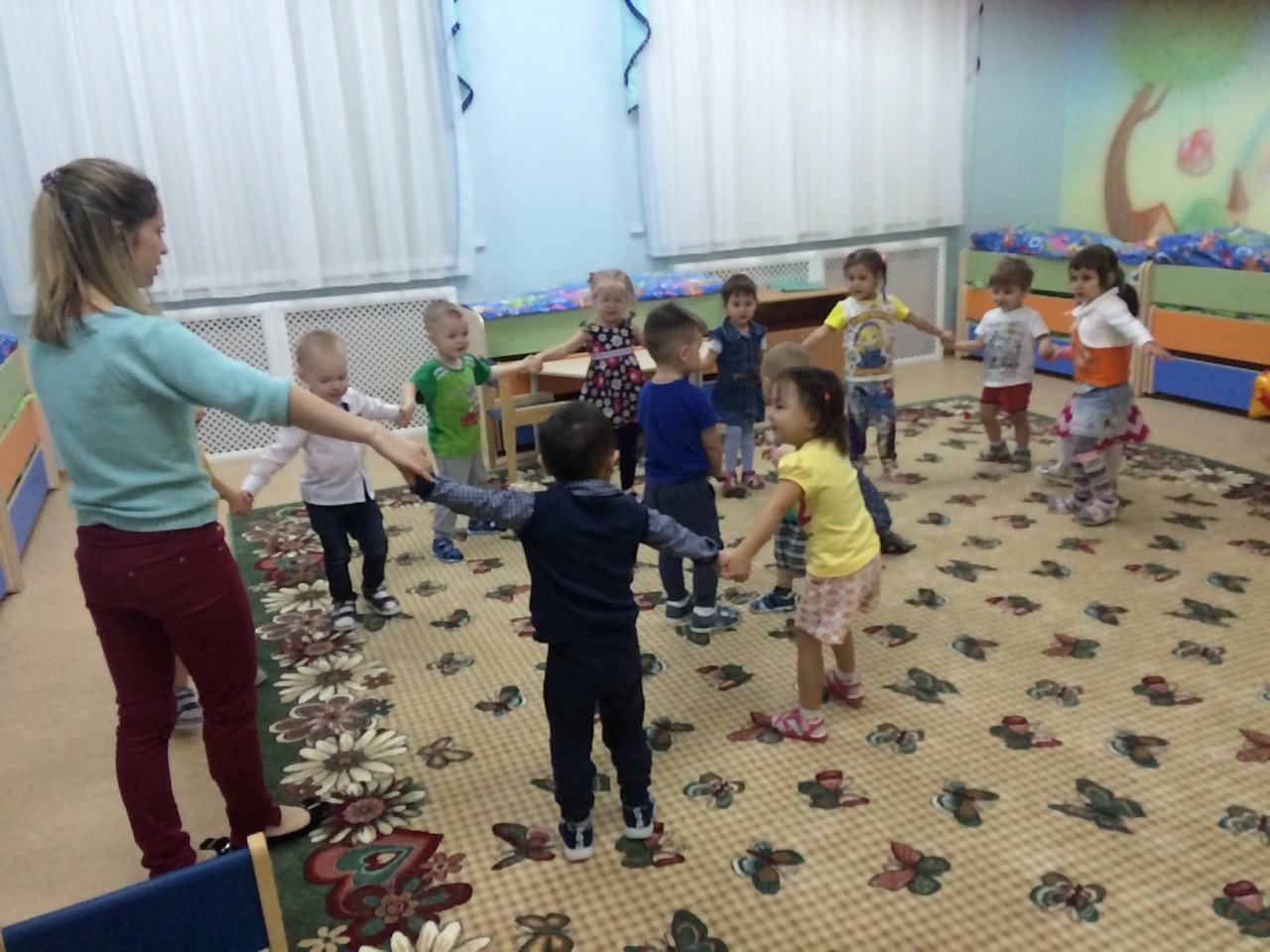 Вечер, ужин наступил. Витамины кушаем, никого не слушаем.
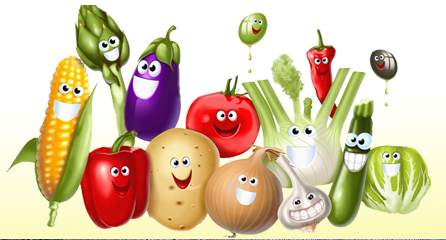 Детки в садике живут,
 Здесь играют и поют,
 Здесь друзей себе находят,
 На прогулку с ними ходят.
 Вместе спорят и мечтают,
 Незаметно подрастают.


 Детский сад — второй ваш дом,
 Как тепло, уютно в нем!
 Вы его любите, дети,
 Самый добрый дом на свете.
С молодым нашим воспитателем!
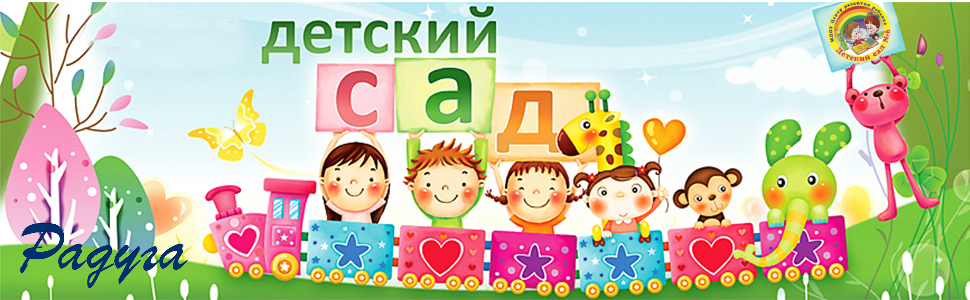 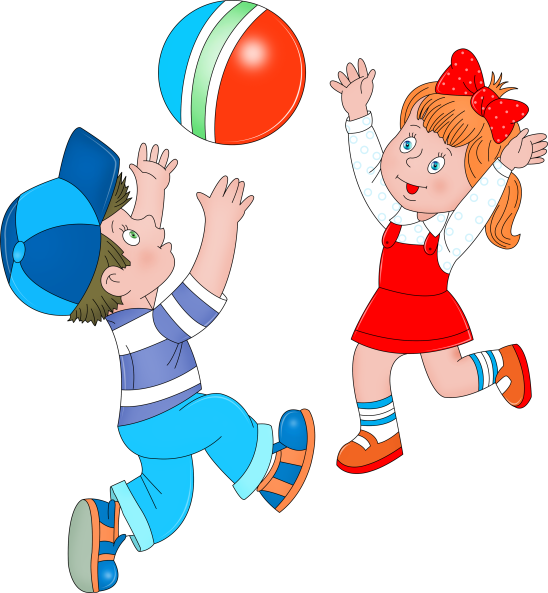 Спасибо за внимание!
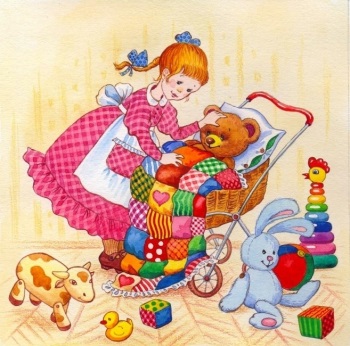 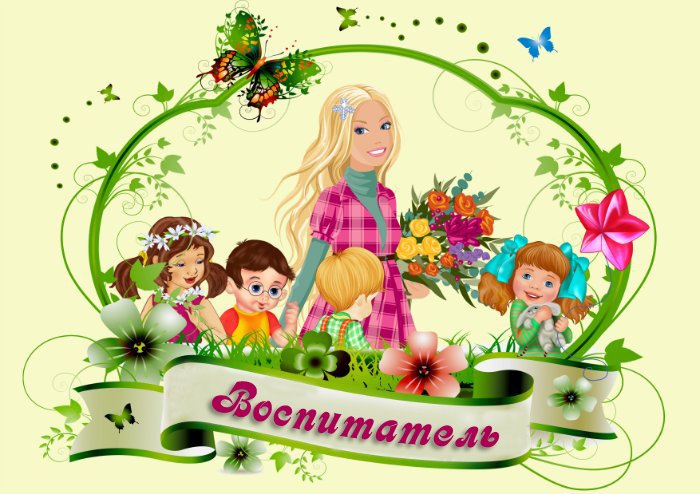 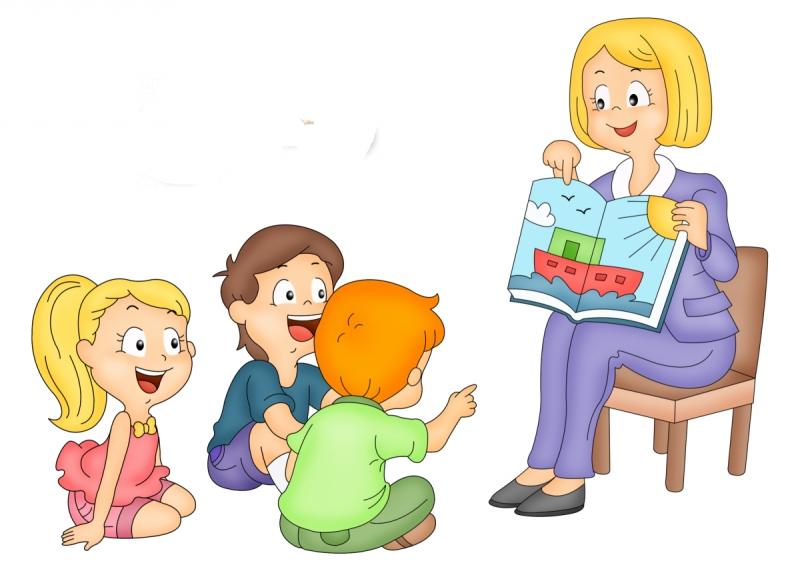 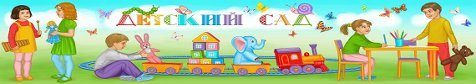